Zwischen – und EndlagerungKostenlawine mit drastischen FolgenAlternative Statuskonferenz                    9. November 2019 Hannover                                            Wolfgang Ehmke
Kritischer
Fonds zur Finanzierung der kerntechnischen Entsorgung
Am 3. Juli 2017 haben die Betreiber der 25 deutschen Atomkraftwerke 24,1 Mrd. Euro in einen Fonds eingezahlt - für die Zwischenlagerung aller Abfallarten und die Endlagerung hochradioaktiver Abfälle und den Schacht Konrad.
Basis für eine Stiftung des öffentlichen Rechts, die die langfristige Finanzierung der Endlagersuche, aber auch die Zwischenlagerung des deutschen Atommülls sicherstellen soll, ist das sogenannte Entsorgungsfondsgesetz.
Der Fonds arbeitet sehr langfristig. Ziel ist es, bis zum Jahr 2100 das Volumen durch Geldanlagen auf rund 169 Milliarden Euro zu steigern, entsprechend der Kostenschätzungen der AKW-Betreiber, wovon auf das HAW-Endlager nur 50,9 Mrd. entfallen. Die Berechnungen gehen dabei von maximalen Kostensteigerungen von 1,9 Prozent pro Jahr aus.
Was soll bezahlt werden?
Alle Kosten des BfE, die dem BfE bei der Aufgabenwahrnehmung als Behörde entstehen, werden zunächst aus dem Bundeshaushalt verauslagt. Dazu gehören als Teilmengen auch die Kosten, die dem BfE im Rahmen des Standortauswahlverfahrens sowie bei der Errichtung des Endlagers Konrad entstehen. 
Hinzu kommen die Kosten der bundeseigenen Firmen Bundesgesellschaft für Endlagerung (BGE) und bundeseigene Gesellschaft für Zwischenlagerung (BGZ) – die BGE ist der Vorhabenträger bei der Endlagersuche und die BGZ ist zuständig für die Zwischenlager.
2018 wurden nach Angaben des Fonds folgende Beträge gezahlt: 3,7 Mio. Euro an das BfE, rd. 420 Mio. Euro an die BGE sowie rd. 110 Mio. Euro an die BGZ
Verlauf bisher
Nach Angaben des Fonds wurden bisher 9 Milliarden Euro investiert. Dabei sind die 24,1 Mrd. Euro schon geschrumpft, denn der Anlageerfolg beim Atommüll-Entsorgungsfonds wollte sich nicht einstellen. Sowohl auf der Aktien- als auch auf Anleiheseite waren das im Jahr 2017 und 2018 ein sattes Minus.
Aktien im Fonds verloren 8,6 Prozent an Wert. Bei den Anleihen waren es im selben Zeitraum 3,2 Prozent. Der Grund ist die anhaltende Niedrigzinspolitik der Europäischen Zentralbank (EZB). Allein 2018 musste der Atomfonds rund 125 Millionen Euro an Negativzinsen an die Bundesbank respektive die EZB überweisen. 
Günstiger stellt sich der Investitionsverlauf 2019 nach Angaben des Fonds dar. Die durchschnittliche Wertentwicklung auf das investierte Vermögen liege bei 6,2 Prozent.
Zahlenkorrektur
Ausgezahlt wurden in den Jahren 2017 und 2018 an die BfE, BGE und BGZ bereits deutlich mehr als 500 Millionen Euro.
Die 24,1 Mrd. Euro sind bereits auf rund 23,5 Mrd. Euro geschrumpft.
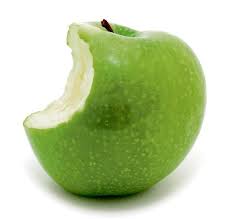 Grundlegende Berechnungsfehler
Die Gesamtkosten eines derartigen Großprojekts wie die Endlagerung – Erkundung, Errichtung, Betriebs- und Nachbetriebsphase werden - so ist der Erfahrungswert - explodieren. Von anderen Großprojekten ist bekannt, dass es teilweise innerhalb weniger Jahre zur Verdoppelung der angesetzten Kosten kommt. Doch alles, was über die 1,9 Prozent hinausgeht, ist durch den Fonds nicht abgedeckt.
Schon jetzt ist klar, dass die Zwischenlagerung länger als die angesetzten 40 Jahre dauern und damit auch deutlich mehr kosten wird.
Je höher die Inflationsrate, desto mehr wird von der jährlichen Rendite des Fonds wieder aufgefressen. Damit liegt die Wertsteigerung deutlich unter dem notwendigen Maß.
„Warth & Klein Grant Thornton“
Selbst im vom BMWi in Auftrag gegebenen Gutachten von „Warth & Klein Grant Thornton“ vom 09.10.2015 zur Bewertung der künftigen Entsorgungsverpflichtungen im Kernenergiebereich werden große Risiken der Kostenermittlung hervorgehoben. 
Denn die Kostenschätzung ist nicht nur veraltet, sondern auch unvollständig. So fehlt z.B. der Kostenfaktor „Rückholbarkeit des Abfalls“: „Insbesondere führt die in manchen Ländern vorgesehene Rückholbarkeit des Abfalls zu deutlich höheren Kosten als das deutsche Endlagerkonzept“ /53/.
Was kommt auf die Gesellschaft zu?
Da es bisher keine Nachschusspflicht der Stromkonzerne gibt, wird die Ausgestaltung der Endlagersuche, aber auch die notwendige Forschung am Ende von Haushaltsberatungen bestimmt.
Bei klammen Kassen wird es heftige Verteilungskämpfe zwischen allen Ressorts geben – zu befürchten ist in der Folge eine „Endlagersuche light“. 
Die Möglichkeit von Rücksprüngen wird beschränkt sein. Erhebliche Abstriche bei Forschungsaufträgen sind zu befürchten, das Geld für eine notwendige finanzielle Ausstattung von Kommunen, Umweltgruppen und Einzelpersonen, die zu Teilgebiets- und Regionalkonferenzen eingeladen werden und auf Augenhöhe mitreden und Entscheidungen treffen sollen, wird fehlen.
Zwischenlagerung: Sicherheit wird klein geschrieben
Kommt der Betriebsbeginn für die Endlagerung hochradioaktiver Abfälle - wie zu erwarten ist - ins Rutschen, steigen gleichzeitig auch die Kosten für die oberirdischen Zwischenlagerung der Abfälle, für die die bundeseigene Gesellschaft für Zwischenlagerung (BGZ) zuständig ist. 
Realistisch ist, nicht mehr von 40 Jahren, sondern von 100 Jahren Zwischenlagerung auszugehen. 
Bei klammen Kassen des Bundes heißt es, dass mit Abstrichen bei der Sicherheit und Sicherung von Zwischenlagerung zu rechnen ist.
Endlagerung: Kein Neustart
Infrage steht auch ein Neustart bei der Suche nach einem Endlager für schwach- und mittelaktive Abfälle, denn der Schacht Konrad muss endlich fallen gelassen werden.
Gefährdet ist vor allem eine breit angelegte, vergleichende untertägige Untersuchung mehrerer Standorte aller Wirtsgesteine in der Schlussphase der Endlagersuche für hochradioaktive Abfälle.
Rücksprünge oder ein Schwenk zu Alternativen wie das Deep- Borehole-Verfahren statt der Bergwerkslösung werden obsolet.
Und natürlich wächst damit auch die Gefahr, dass auf das Bergwerk im Salzstock Gorleben jeder Zeit wieder zurückgegriffen werden kann.
Nachverhandeln! Keine Endlagersuche „light“!
Die Endlagersuche für alle Arten von Atommüll wird wie ein Kartenhaus zusammenbrechen: Das Festhalten am Schacht Konrad ist vergeudete Zeit.
Gorleben muss aufgegeben werden, denn solange das sogenannte Erkundungsbergwerk im Rennen ist, bleibt es der Notnagel – schön billig in jeder Beziehung.
Keine Zeit, kein Geld, keine Mitsprache auf Augenhöhe – das provoziert gerade zu den Protest an potentiellen neuen Standorten.
Aufgabe der Regierungsparteien und der Opposition ist es, die Zuschusspflicht der Konzerne nachzuverhandeln, z.B. in Form von Abgaben oder einer Sondersteuer!
Ausblick